Требования к структуре  программы
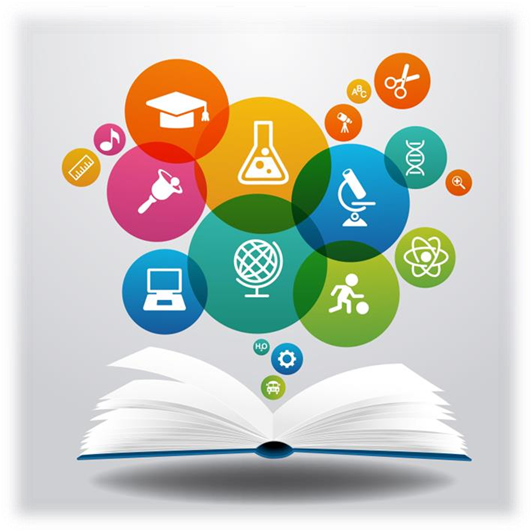 Выполнила: Соколова Т.В.
Педагог дополнительного образования
г.Рыбинск 2023 год
Структура программы
Титульный лист
Оглавление
Пояснительная записка
Учебно-тематический план
Содержание программы
Формы контроля
Методическое обеспечение
Список литературы
Приложения
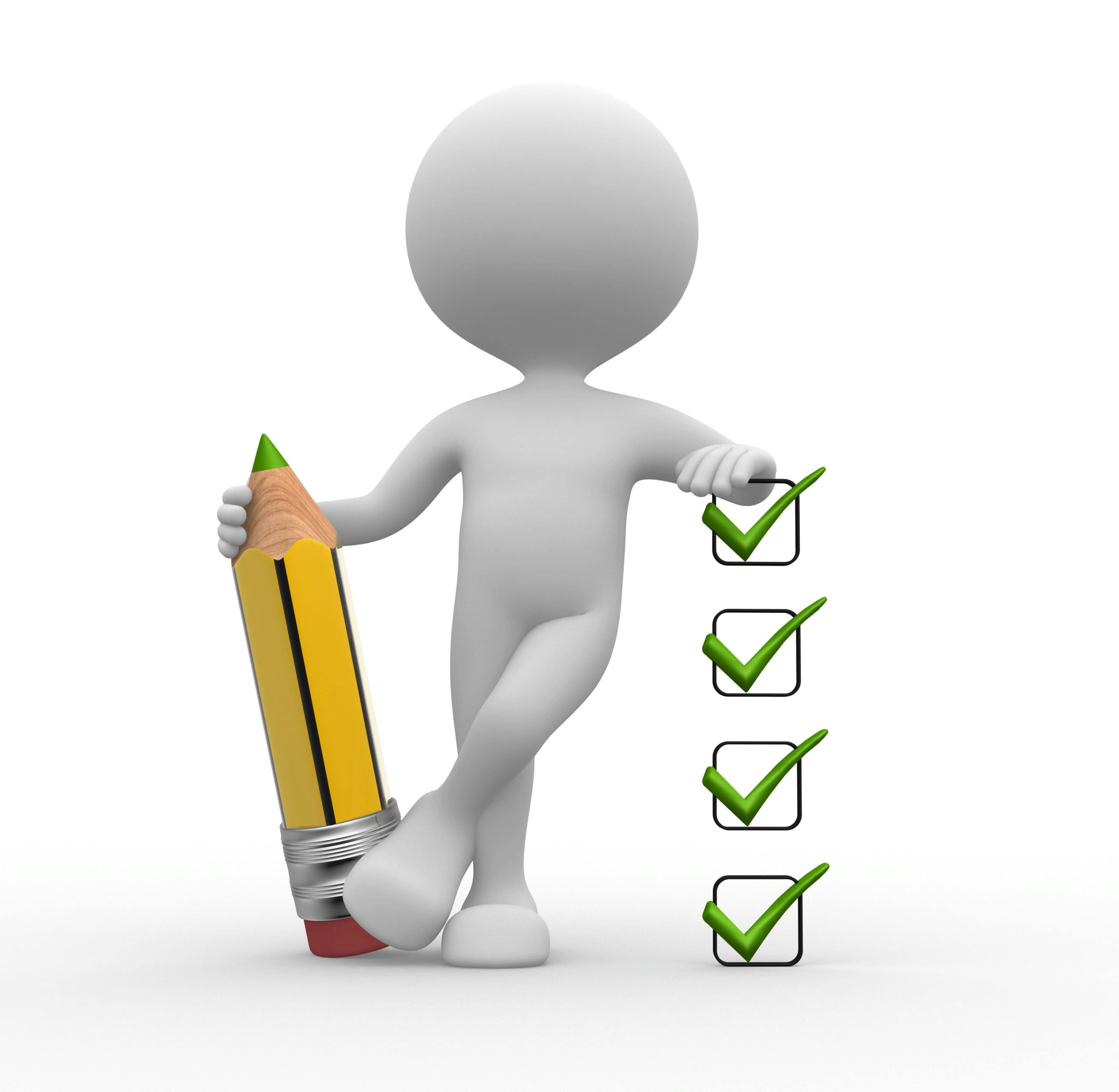 Требования к названию программы
Название программы-это её лицо, визитная карточка. Оно должно быть коротким, ёмким (не более 7 слов), отражать содержание всей программы, привлекательным.
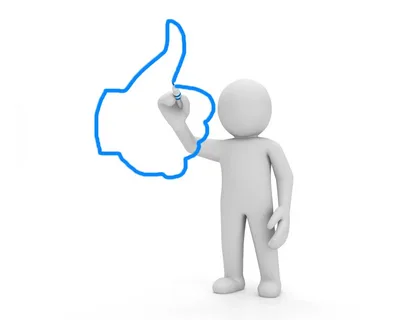 Требования к оформлению программы
Поскольку программа - это прежде всего документ, выполняющий различные функции, то и оформляться он должен соответственно требованиям ГОСТов.
На всех страницах обязательно соблюдать поля.
Левое -3 см., правое -1 см., верхнее и нижнее – 2 см.
Шрифт 14, через 1,5 интервала.
Нумерация страниц текста начинается со 2, 
цифра ставится в середине верхнего поля вверху
Программа считается принятой к работе, утвержденной с момента её подписи директором, подтвержденной печатью.
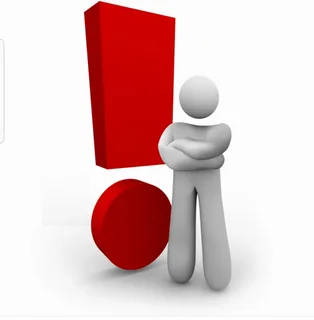 Титульный лист
полное название образовательного учреждения(по центру)
где, когда и кем утверждена программа (у правого поля)
название программы (по центру)
возраст детей (у правого поля)
срок реализации (у правого поля)
ФИО автора (у правого поля)
Название города (внизу)
Год разработки (внизу)
Оглавление
Оформляется в соответствии с проставленными страницами программы.
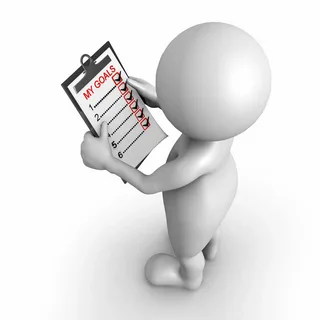 Пояснительная записка
актуальность программы;
	новизна программы;
	отличительные особенности;
	адресат программы;
	объем программы;
  образовательные форматы;
	срок освоение программы;
	цель и задачи программы;
  условия реализации;
	планируемые результаты.
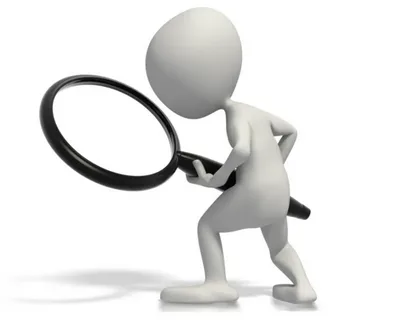 Актуальность программы
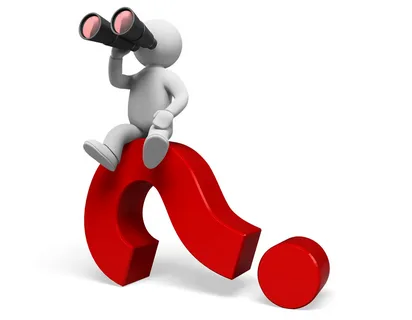 Может базироваться на:
	анализе социальных проблем;
	материалах научных исследований;
  анализе педагогического опыта;
	анализе детского или родительского спроса;
	современных требованиях модернизации системы образования;
	потенциале образовательного учреждения;
	социальном заказе.
Следует кратко обосновать сущность сложившейся ситуации, выходы на социальную действительность и потребности ребёнка.
Отличительные особенности
Отличительные особенности программы указываются, если:
конкретная программа чем-то отличается от уже существующих (следует описать наличие предшествующих аналогичных программ и отличие данной программы от программ других авторов, чей опыт использован и обобщён)
используются технологий и методик преподавания, которые в программах по данному виду  не применялись ранее или использовались в другом качестве;
есть нововведения в формах диагностики и подведения итогов реализации программы и т.д.
Адресат программы
Указать возраст учащихся.
	Кратко описать возрастные особенности данной возрастной группы.
	Описать медико-психолого-педагогические характеристики.
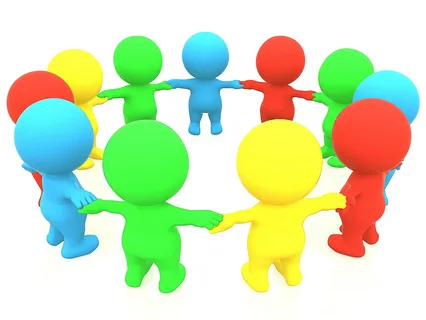 Цель программы
Цель должна быть конкретна.
	Результаты её достижимы и измеримы.
Цель формулируется через существительные: помощь, развитие, приобщение, воспитание, обучение, формирование, обеспечение, поддержка, расширение, углубление, знакомство, предоставление возможности и т.д.
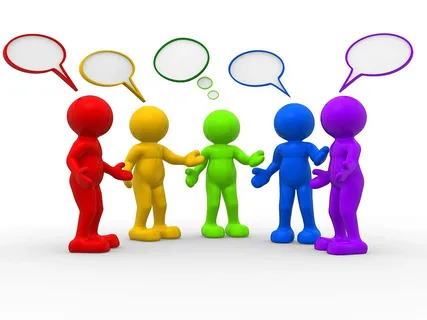 Задачи программы
Задачи должны соответствовать цели.
Задачи делятся на:
–	обучающие;
–	развивающие;
–	воспитательные.
образовательная задача для обучающихся
Задачи формулируются через глагол: способствовать, развивать, приобщать, воспитывать, обучить, сформировать, обеспечить, поддержать, расширить, углубить, познакомить, предоставить возможность и т.д.
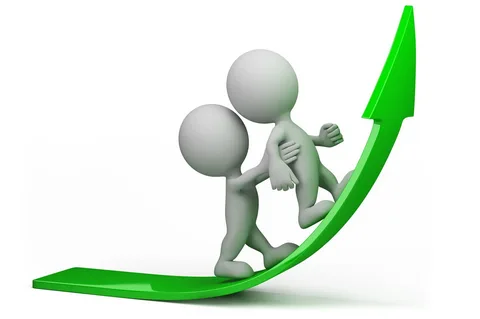 Условия реализации
Условия набора детей в коллектив.
	Условия формирования групп.
	Дополнительные условия (если есть).
	Кадровое обеспечение.
	Материально-техническое обеспечение.
	Особенности организации образовательного процесса: формы.
Организации деятельности, формы занятий, педагогические технологии.
Планируемые (прогнозируемые, ожидаемые) результаты
Образовательные
	Предметные
	Личностные
	Компетентностные
	и т.п.
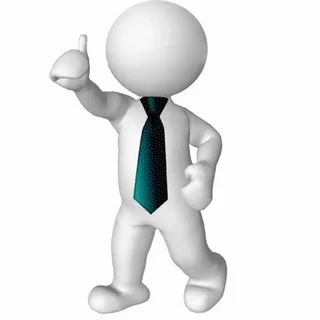 Содержание программы:Учебно-тематический план
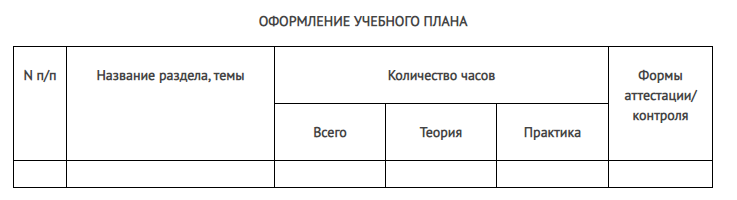 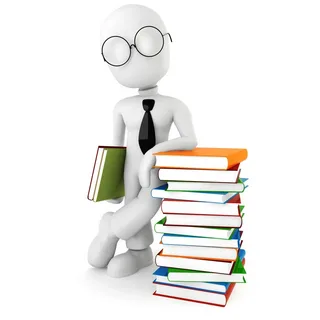 1	год обучения 144 часа
Тема 1. Название темы 
Теория - количество часов. Краткое описание.
Практика – количество часов. Краткое описание.
Тема 2. Название темы 
Теория - количество часов. Краткое описание.
Практика – количество часов. Краткое описание. 
В нижней части таблицы суммируется количество часов в столбцах «Всего».
Формы контроля
Входной контроль - проводится при наборе или на начальном этапе формирования коллектива – изучение отношения ребенка к выбранной деятельности, его способности и достижения в этой области, личностные качества ребенка.
	Текущий контроль - проводится в течение года, возможен на каждом занятии
	Промежуточный контроль – проводится по окончании изучения темы, в конце полугодия, года
	Итоговый контроль - проводится в конце обучения по программе – проверка освоения программы, учет изменений качеств личности каждого ребенка.
Оценочные материалы
Это перечень диагностических методик для определения достижения обучающимися планируемых результатов - по годам освоения (стартовых, промежуточных и итоговых). 
Самая распространенная оценочная система связана с уровнями освоения содержания программы: 
высоким; 
средним; 
низким.
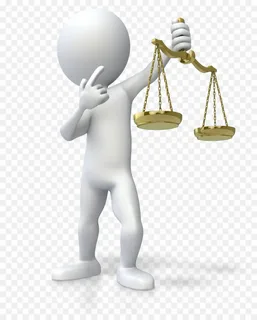 Методическое обеспечение
В данном разделе указываются:
обеспечение программы методическими видами продукции (разработка игр, бесед, походов, экскурсий, конкурсов, конференций и т.д.);
дидактический и лекционный материалы, методики по исследовательской работе, тематика опытнической или исследовательской работы и т.д.
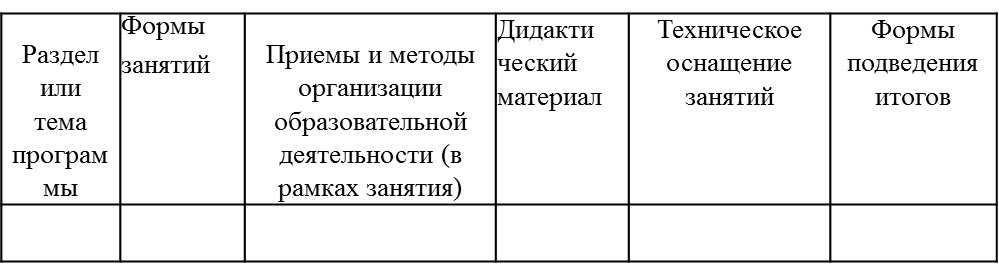 Список литературы
Оформляется в алфавитном порядке в соответствии с правилами библиографической картотеки
ПРИМЕР:
Буйлова Л.Н. Концепция развития дополнительного образования детей: от замысла до реализации. Методическое пособие / Л.Н. Буйлова, Н.В. Кленова. - М.: Педагогическое общество России, 2016. - 192 с.
Буйлова Л.Н. Технология разработки и экспертизы дополнительных общеобразовательных программ и рабочих программ курсов внеурочной деятельности: методическое пособие / Л.Н. Буйлова. - М.: ГАОУ ВО МИОО, 2015. - 155 с.
 Нормативно-методические материалы образовательной организации дополнительного образования / С.А. Фадеева, Е.В. Боровская. - Н. Новгород, 2014. - 79 с.
      Электронные ресурсы:
Дирина А.И. Право военнослужащих Российской Федерации на свободу ассоциаций//Военное право: сетевой журн. 2007.URL: http://www/voennoepravo.ru/2149 (дата обращения:19.09.2007)
Приложения
Конспекты занятий, таблицы, графики, дидактические игры, наглядные пособия, презентации и т.д.

Слово ПРИЛОЖЕНИЕ 1, 2 и так далее пишется в правом верхнем углу страницы, не нумеруется.
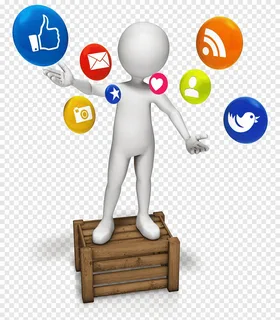 СПАСИБО ЗА ВНИМАНИЕ!